স্বাগতম
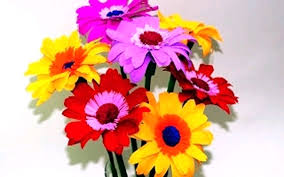 বিষয়ঃ ব্যবসায় উদ্যোগ 
শ্রেণি t নবম
অধ্যায় t চতুর্থ
মোঃ দুলাল  হোসেন
সহকারি শিক্ষক (ব্যবসায় শিক্ষা)
বাঙ্গুরী উচ্চ বিদ্যালয় 
দেবিদ্বার, কুমিল্লা
সরকার কর্তৃক গঠিত, পরিচালিত ও নিয়ন্ত্রিত ব্যবসায়কে রাষ্ট্রীয় ব্যবসায় বলে।
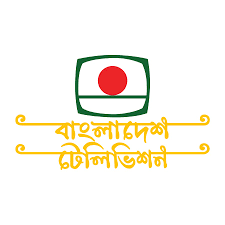 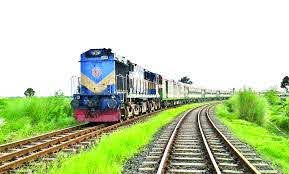 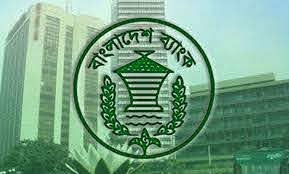 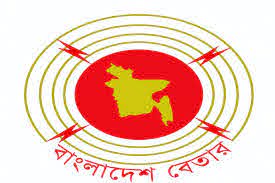 রাষ্ট্রীয় ব্যবসায়
এই পাঠ শেষে শিক্ষার্থীরা—


১। রাষ্ট্রীয় ব্যবসায় কাকে বলে  তা বলতে পারবে। 
২। রাষ্ট্রীয় ব্যবসায়ের বৈশিষ্ট্য বর্ণনা করতে পারবে।
৩। রাষ্ট্রীয় ব্যবসায়ের প্রয়োজনীয়তা ব্যাখ্যা করতে পারবে।
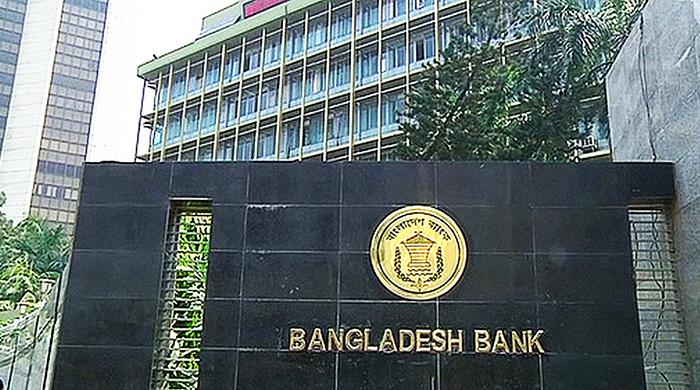 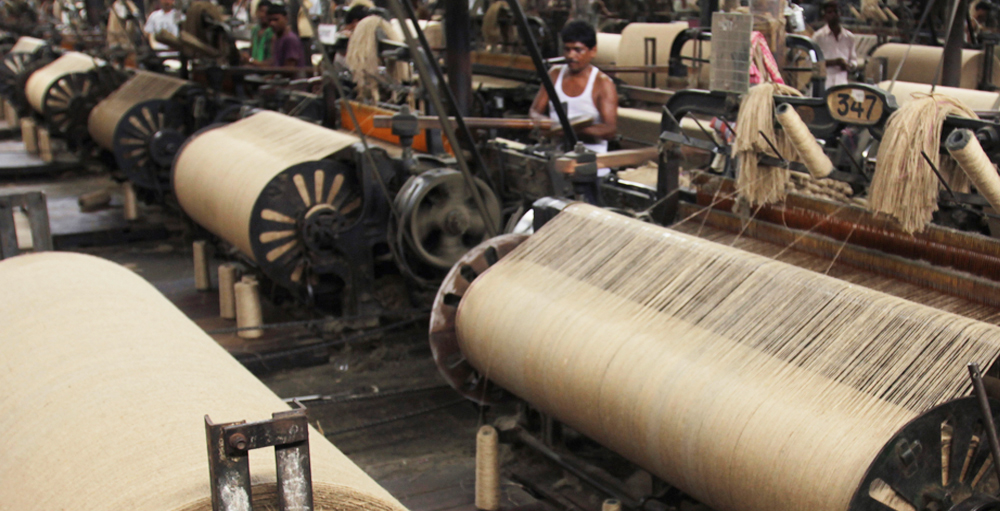 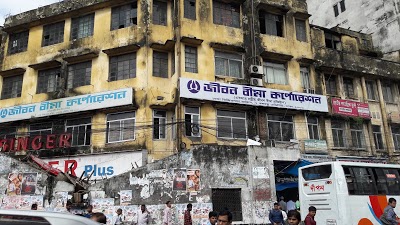 ১৯৭১ সালে দেশ স্বাধীন হওয়ার পর সরকার দেশের বৃহৎ শিল্প কল-কারখানাসহ বহু বাণিজ্যিক প্রতিষ্ঠান সরকারি মালিকানায় নিয়ে আসে। সরকারের জাতীয়করণ নীতির আওতায় এ সময় বাংলাদেশের ব্যাংক, বিমা, পাটশিল্প, বস্ত্র শিল্প সম্পূর্ণরুপে রাষ্ট্রায়ত্ব করে। মুনাফা অর্জন নয়, বরং জনকল্যাণই এর মূল উদ্দেশ্য।
একক কাজ
রাষ্ট্রীয় ব্যবসায় কাকে বলে ?
রাষ্ট্রীয় উদ্যোগে প্রতিষ্ঠিত বা রাষ্ট্রীয়করণকৃত যে সকল শিল্প ও বাণিজ্যিক প্রতিষ্ঠানের মালিকানা রাষ্ট্রের অধীনে থাকে এবং সেগুলোর পরিচালনা ও নিয়ন্ত্রণের ভার প্রত্যক্ষ বা পরোক্ষভাবে সরকারের হাতে থাকে সেগুলোকে রাষ্ট্রিয় ব্যবসায় বলে।
জোড়ায় কাজ
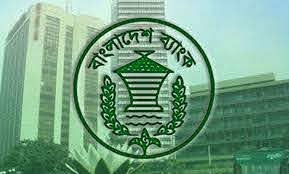 ধারণা ও বৈশিষ্ট্য বিশ্লেষণ করে রাষ্ট্রীয় ব্যবসায়ের প্রয়োজনীয়তা চিহ্নিত কর।
বাংলাদেশের রাষ্ট্রীয় ব্যবসায়-
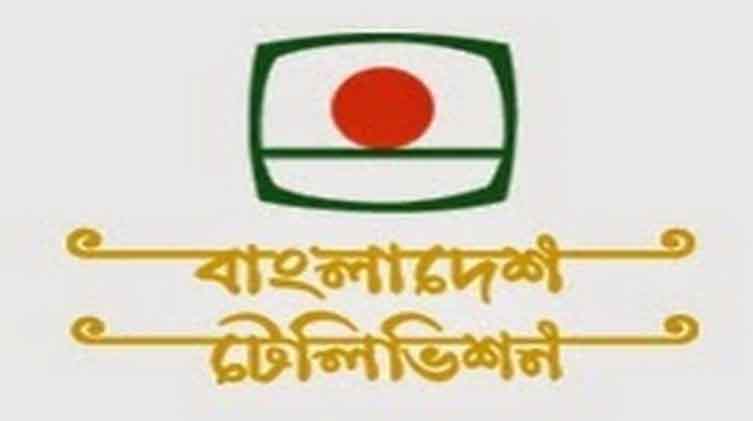 মূল্যায়ন
১।রাষ্ট্রীয় ব্যবসায় কাকে বলে?
               ২। রাষ্ট্রীয় ব্যবসায়ে লোকসান হলে তা কাকে বহন করতে হয়?
বাড়ির কাজ
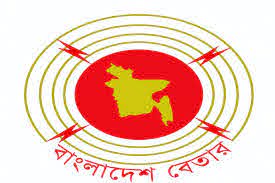 “জনসেবা বা জনকল্যানই রাষ্ট্রীয় ব্যবসায়ের মূল উদ্দেশ্য”-উক্তিটি বিশ্লেষণ কর।
সবাইকে ধন্যবাদ
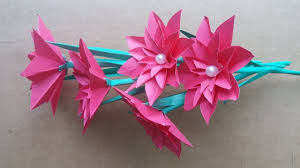